前束范式
Prenex normal form
——贾林杰
PRENEX NORMAL FORM
前束范式
1
定义——DEFINITION
CONTENT
2
转化——CONVERSION
3
应用——USE
PART I
前束范式的定义
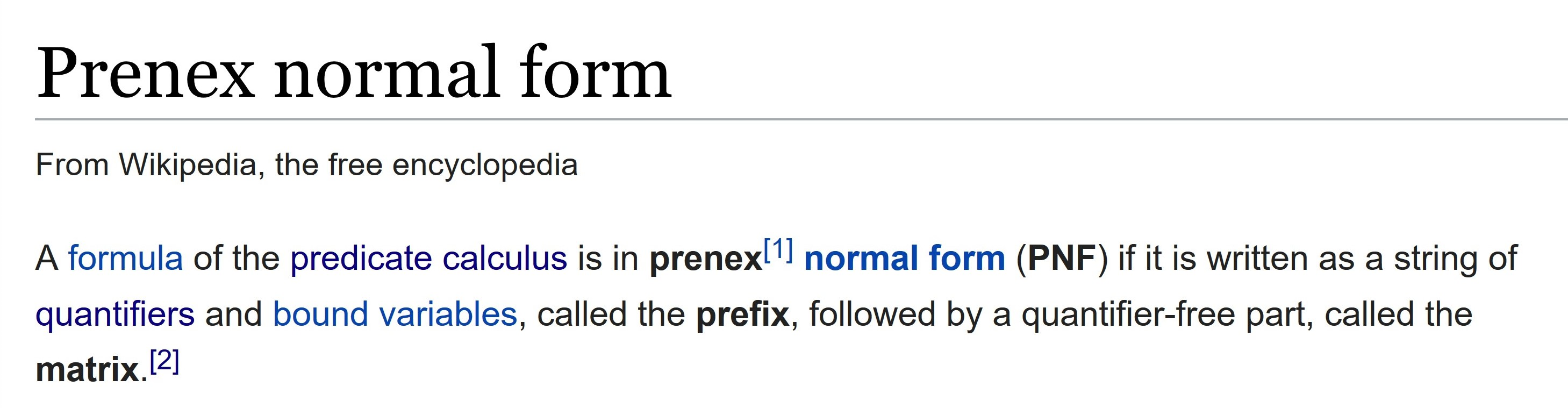 (1)
对于一个谓词逻辑公式，如果被写做量词和约束变量在前，无量词的部分在后的话，那么这个式子就被叫做前束范式。
(1)Prenex normal form ——维基百科
前束范式的定义
一个简单的例子：
不是前束范式
是前束范式
PART II
前束范式的转化
每个一阶逻辑算式都可以被转化为一个与之等价的前束范式。
Every first-order formula is logically equivalent (in classical logic) to some formula in prenex normal form.
前束范式的转换
“和”(conjunction)与“或”(disjunction)
Q：这些公式的运用是否有要求呢？
前束范式的转换
前提：对于已经在P出现的变量x不能出现在Q中，	   其他的未被约束的自由变元则不做要求。
一个例子：
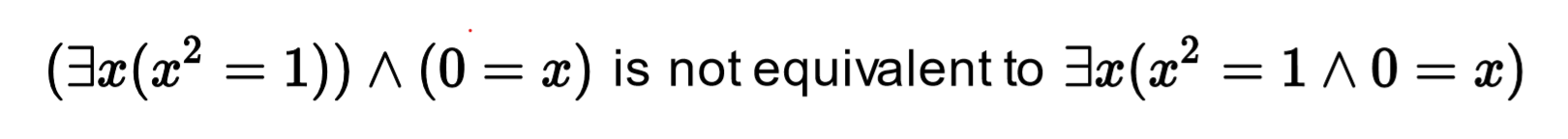 前束范式的转换
利用 P → Q ⇔ ¬P ∨ Q;
非（negation）：
思考在已知关于“和”,“或” ,“非”的转换方式的情况下怎么推导关于蕴含的转换方式：

举例：将  （∀x P) → Q  转换为它的前束范式
Answer:
用到的公式：
前束范式的转换
运用同样的方法我们可以得到：
蕴含(Implication):
同样地，需要满足x仅在P（Q）中出现，Q（P）中不含有x!!
简单的练习
前束范式的转换
Answer：
用到的公式：
前束范式的转换
回顾对“和”与“或”转化时讨论的一个例子：
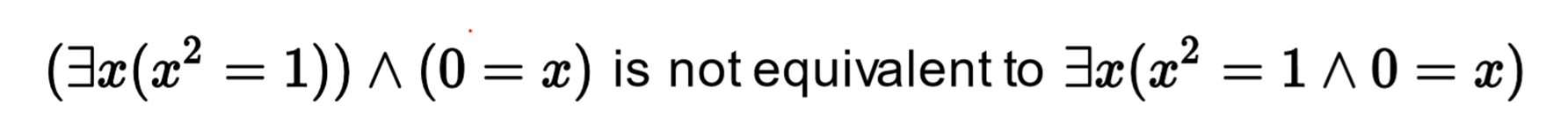 Q:那么怎么将其转换为前束范式呢？？
前束范式的转换
自由变元和约束变元
给定一个谓词公式如∀x P(x) ∨ Q(y),  把量词后边所跟的x叫做量词的指导变元。在量词的作用域P(x)中，x都被量词的指导变元所约束，称为约束变元。（简单理解就是量词后边的那个在量词所作用的范围中都叫约束变元）。那么不受约束的y就叫做自由变元
拿我们的问题来举例：
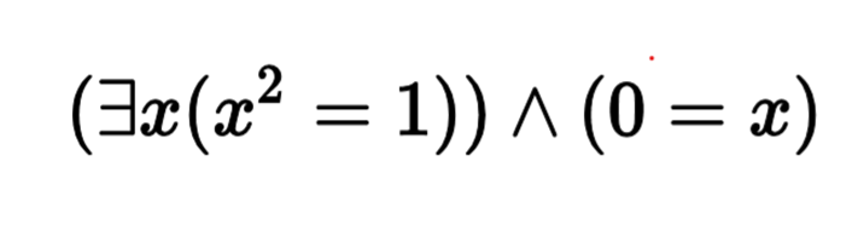 所以这里的x是约束变元，
而x=0中的x不受约束，所以这个x是自由变元。
∃x的作用范围是
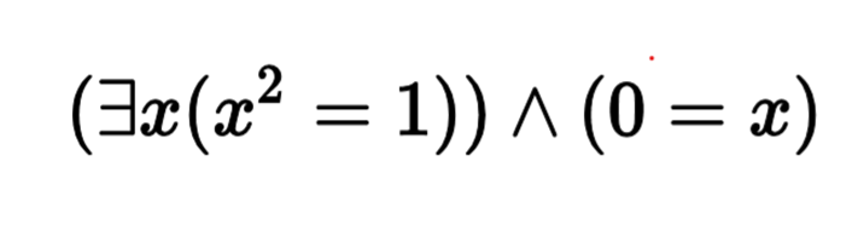 换名规则与代入规则
前束范式的转换
约束变元的换名规则：
对于约束变元可以换名，其更改的变元名称范围是量词中的指导变元，以及该量词作用域中所出现的该变元，在公式的其余部分不变。
换名时一定要更改为作用域中没有出现的变元名称。
自由变元的代入规则：
 对于谓词公式的自由变元，可以代入，代入时需对公式中出现 该自由变元的每一处进行。
 用以代入的变元与原公式中所有变元的名称不能相同
前束范式的转换
因此对于被约束的变量x，我们可以利用换名规则将其更名为y，于是我们就得到了：
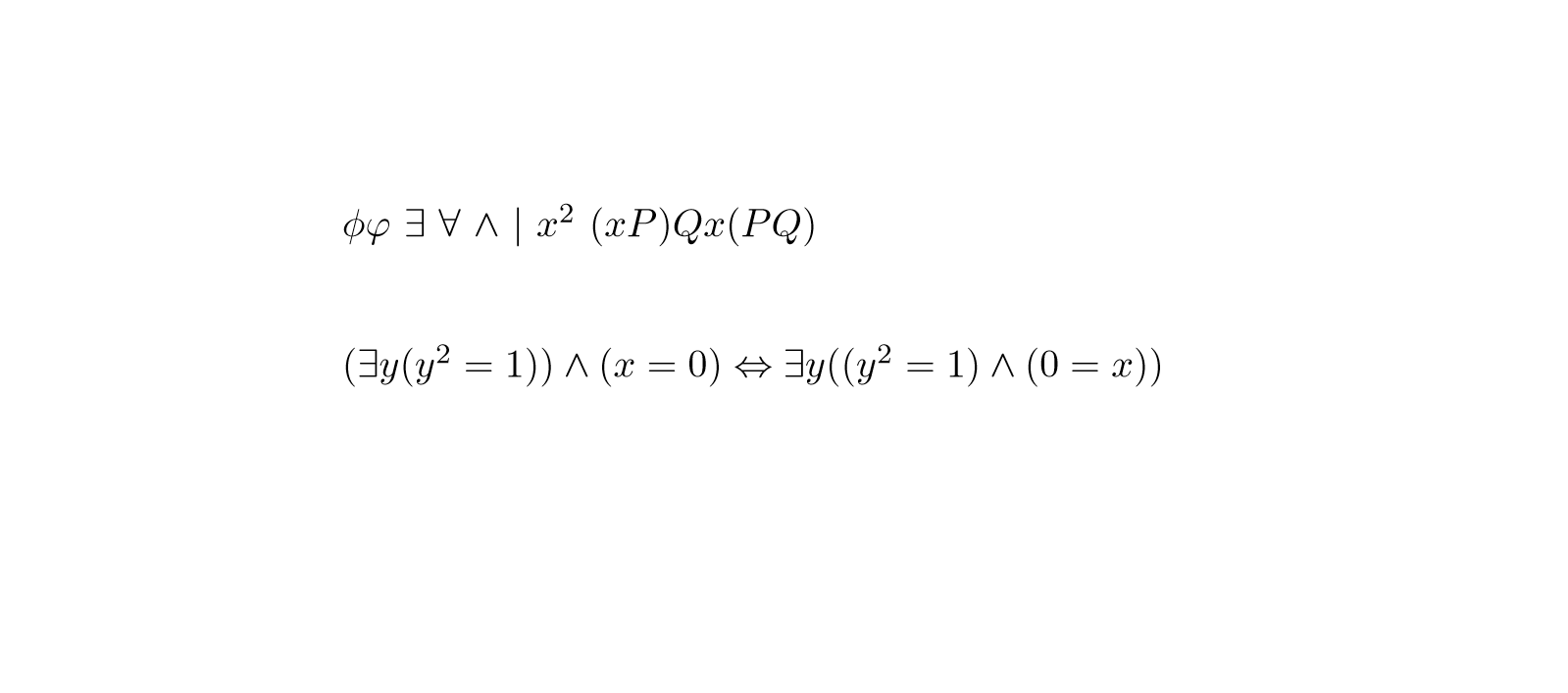 一个公式的前束范式不是唯一的
换名公式练习
前束范式的转换
前束范式的转换
前束范式的转换
前束范式的转换
用到的公式：
前束范式的转换
前束范式的转换
w
v
用到的公式：
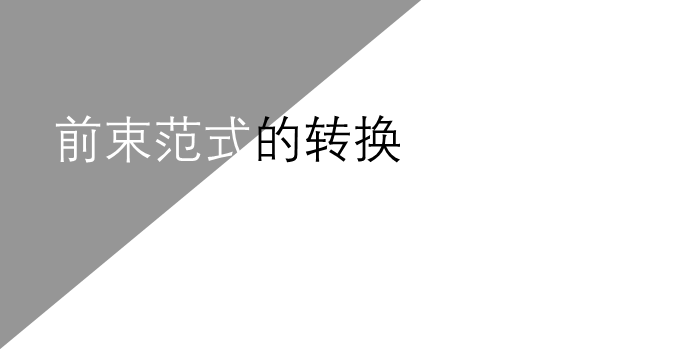 关于量词的次序
(1)(2)是正确的
那么(3)(4)呢？
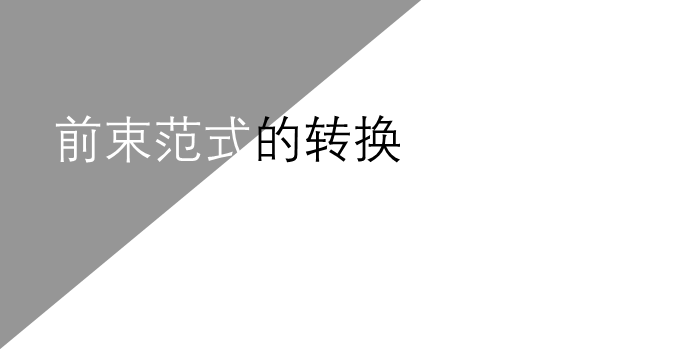 假设A(x,y)表示x和y同姓，论域x为甲村的人，论域y为乙村的人
显然(3)是不成立的,而(4)也同理
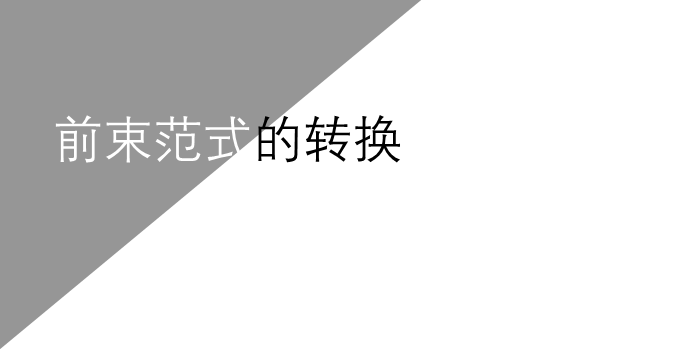 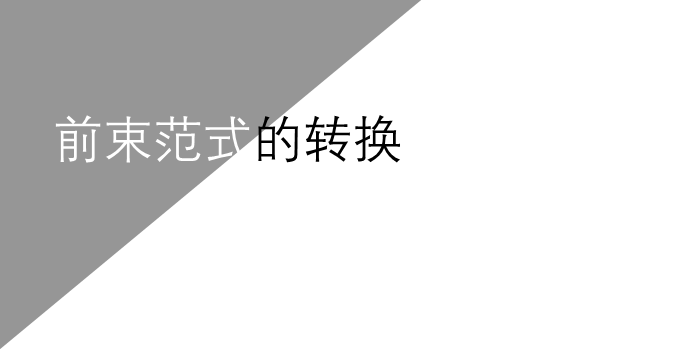 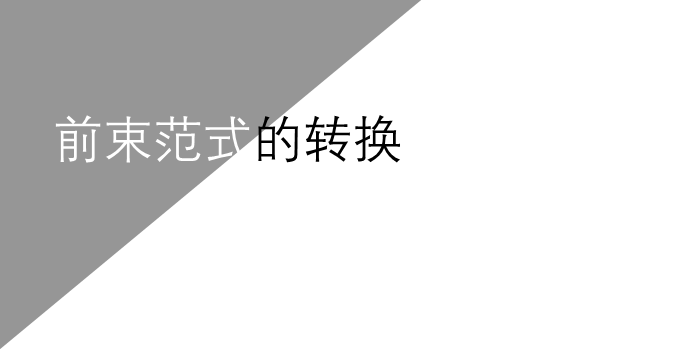 简单的了解一些其他的式子
Distributing the Existential Quantifier（量词的分配）
PART III
前束范式的应用
前束范式的应用
一些证明系统只能处理用前束范式写成的原理。这种概念对于发展算术阶层和分析阶层非常重要。
        哥德尔(1)证明他的一阶逻辑完备性的前提是，所有的公式都已经被改写为前束范式。
塔斯基定理。
        与几何有关的塔斯基公理(2)(Tarski’s axioms)是一个逻辑系统。该逻辑系统中所有的语言都可以写为全称量词在前，存在量词在后的前束范式。这一事实帮助塔斯基证明了欧几里得几何是可判定的。
(1)哥德尔完备性定理——Gödel's completeness theorem
(2)塔斯基公理——Tarski's axioms
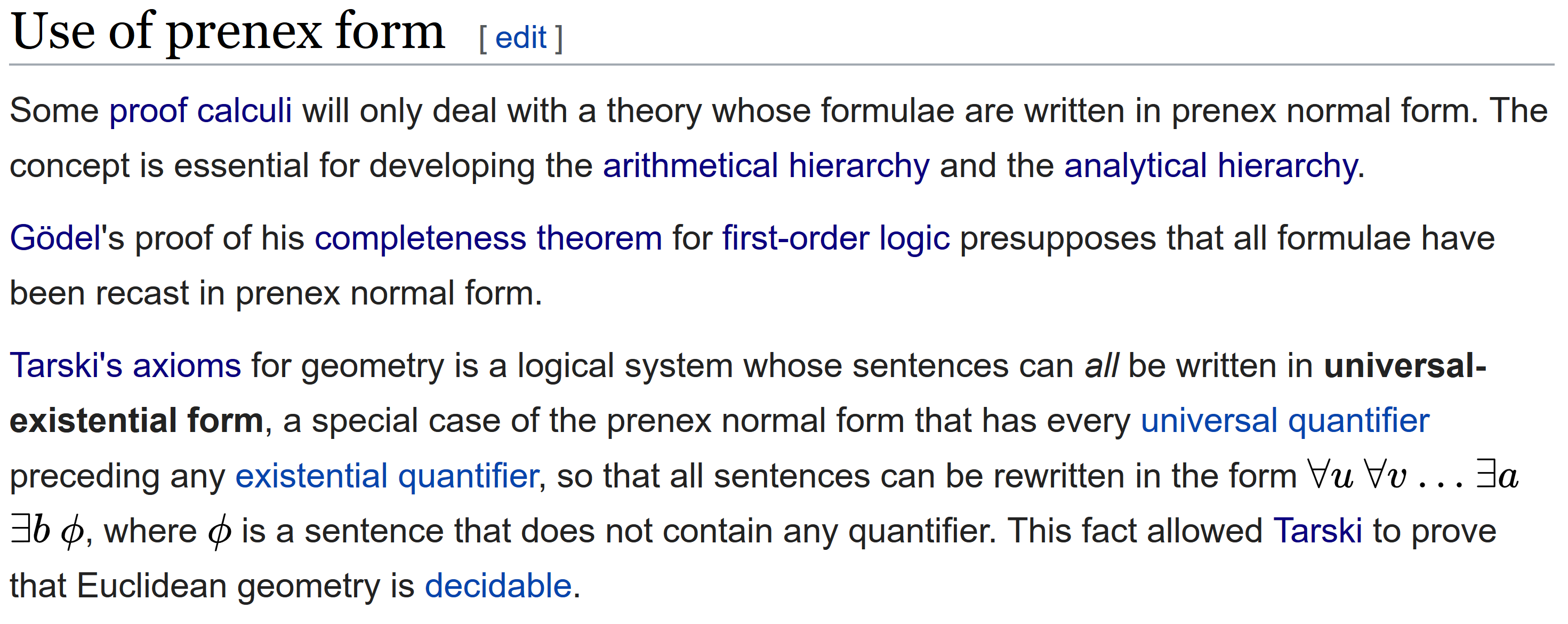 Come from Wikipedia prenex normal form
THANK YOU